TRATAMENTO DE ÁGUAS RESIDUAIS DA INDÚSTRIA EXTRATORA DE ÓLEO DE BAGAÇO DE AZEITONA POR COAGULAÇÃO COMBINADA COM FENTON
A. N. SILVA1, T. T. GRABOWSKI2, J. B. MESS3, R. MARTINS4,5
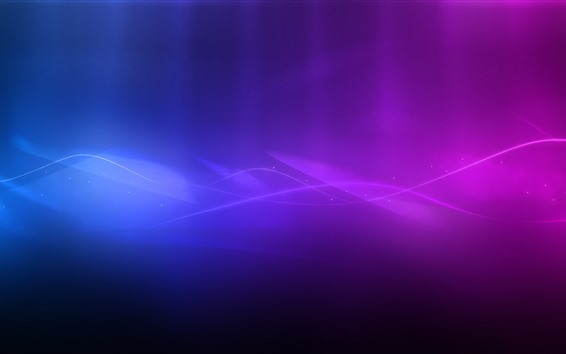 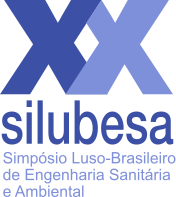 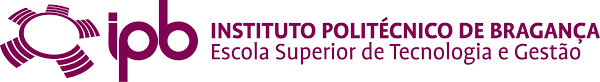 1. Instituto Politécnico de Bragança, Bragança, Portugal, a43013@alunos.ipb.pt. 2. Instituto Politécnico de Bragança, Bragança, Portugal, thaistheomaris@gmail.com. 3. Universidade Tecnológica Federal do Paraná, Paraná, Brasil, juliana@utfpr.edu.br. 4. ESTiG-DTQB, Instituto Politécnico de Bragança, Bragança, rmartins@ipb.pt. 5. LSRE-LCM - Laboratory of Separation and Reaction Engineering – Laboratory of Catalysis and Materials, Faculty of Engineering, University of Porto, Rua Dr. Roberto Frias, 4200-465 Porto, Portugal
INTRODUÇÃO
A água residual (AR) proveniente da indústria extratora de óleo de bagaço de azeitona tem composição química variável, tendo como principal característica coloração escura, alta carga orgânica e difícil biodegradabilidade. O objetivo deste trabalho foi avaliar a eficiência da remoção de materia orgânica do efluente estudado, com a combinação de coagulação/floculação seguida por Fenton.

Tratamento das águas residuais por coagulação/floculação e fenton
Inicialmente, a AR foi submetida a tamisagem por crivo de 0.5 mm e acidificação a pH 2 e armazenado em local refrigerado. A coagulação foi realizada no Jar Test com 500 mL de AR e adição de Al22(SO4)3 na concentração de 513.4 mg/L, em pH 3 e agitação a 150 rpm por 3 mi. Na floculação usou-se 4 mg/L de Rifloc F45, em agitação de 20 rpm por 15 min seguido de sedimentação por 2 horas. A remoção de CQO obtida após estes processos foi de 14%.

.
OXIDAÇÃO AVANÇADA POR FENTON
Na realização dos ensaios de Fenton, foram utilizadas valores de pH inicial de 2.5, 3.0 e 3.5 . A reação aconteceu no Jar Test com a adição dos reagentes H2O2 e Fe2+ durante 20 min e tempo de descanso de 24 h.
Nos primeiros ensaio, fixou-se a concentração de 0.5 g/L de Fe2+ e variou a concentração de H­2O2 (1.5 a 20 g/L)









Fig. 1. Remoção da CQO do efluente com Fe+2 fixo.
Nestes ensaios, a melhor remoção de CQO para o pH 2.5 e 3.5 foi obtida na mesma relação H2O2:Fe+2, em ambos a remoção foi  de 22%. No segundo ensaio, fixou-se a concentração de H­2O2 (20 g/L) enquanto o Fe2+ variou de 0.5 a 7 g/L.
Fig. 2. Remoção da CQO do efluente com H2O2 fixo.
Nos ensaios com H2O2 fixo a partir da relação 18 H2O2:Fe+2, as 3 gamas de pH analizadas apresentaram remoção de CQO próximas, sendo a melhor remoção alcançada na maior relação H2O2:Fe+2 (40) com remoção maior de 30% da CQO. 
Conclusões
Ao partir de uma CQO inicial de 59 g/L desta AR a coagulação/floculação reduziu 14% da concentracao (51 g/L) com o Fenton se reduziu mais  34% da CQO (34 g/L). Esses resultados mostram uma eficiência significativa das técnicas aplicadas, estabelecendo valores promissores para a realização de pós tratamento biológicos como a digestão anaeróbia do efluente.
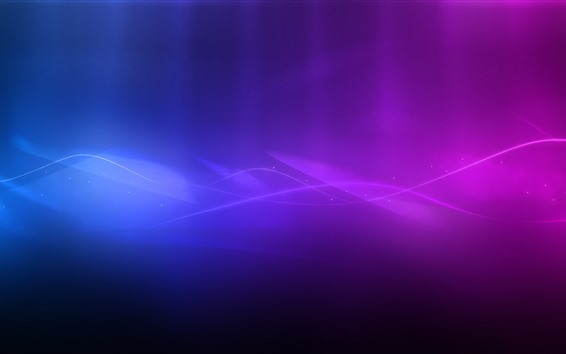